Segurança contra eventos acidentais: Mortes / acidentes
Kit de Integração de H3SA
Módulo TCG 2.3
Objetivos do módulo
No final deste módulo:
Terá compreendido que as mortes não são uma fatalidade, que a norma é que nunca há mortes no Grupo e que é inestimável para qualquer pessoa, por tudo o que acontece perto ou longe da atividade da Total.
Compreenderá as noções de TRIR, HIPO e de acidente mortal e as suas relações.
2
Kit de Integração de H3SA - TCG 2.3 - Segurança contra eventos acidentais: Mortes / Acidentes - V2
Objetivo do grupo
0 mortes
3
Kit de Integração de H3SA - TCG 2.3 - Segurança contra eventos acidentais: Mortes / Acidentes - V2
Objetivo: 0 mortes
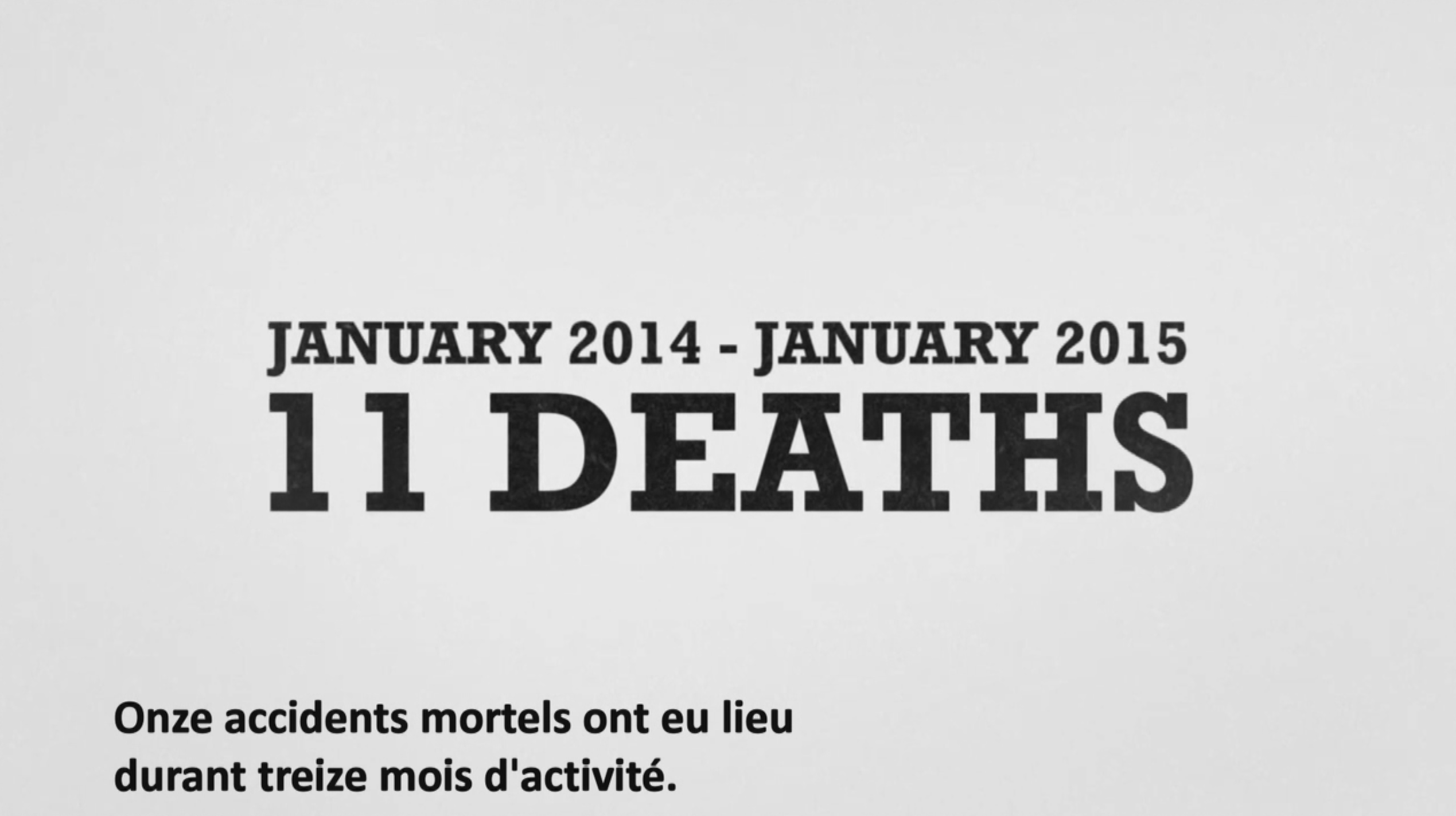 4
Kit de Integração de H3SA - TCG 2.3 - Segurança contra eventos acidentais: Mortes / Acidentes - V2
FILME: Testemunho de um manager que perdeu um colaborador
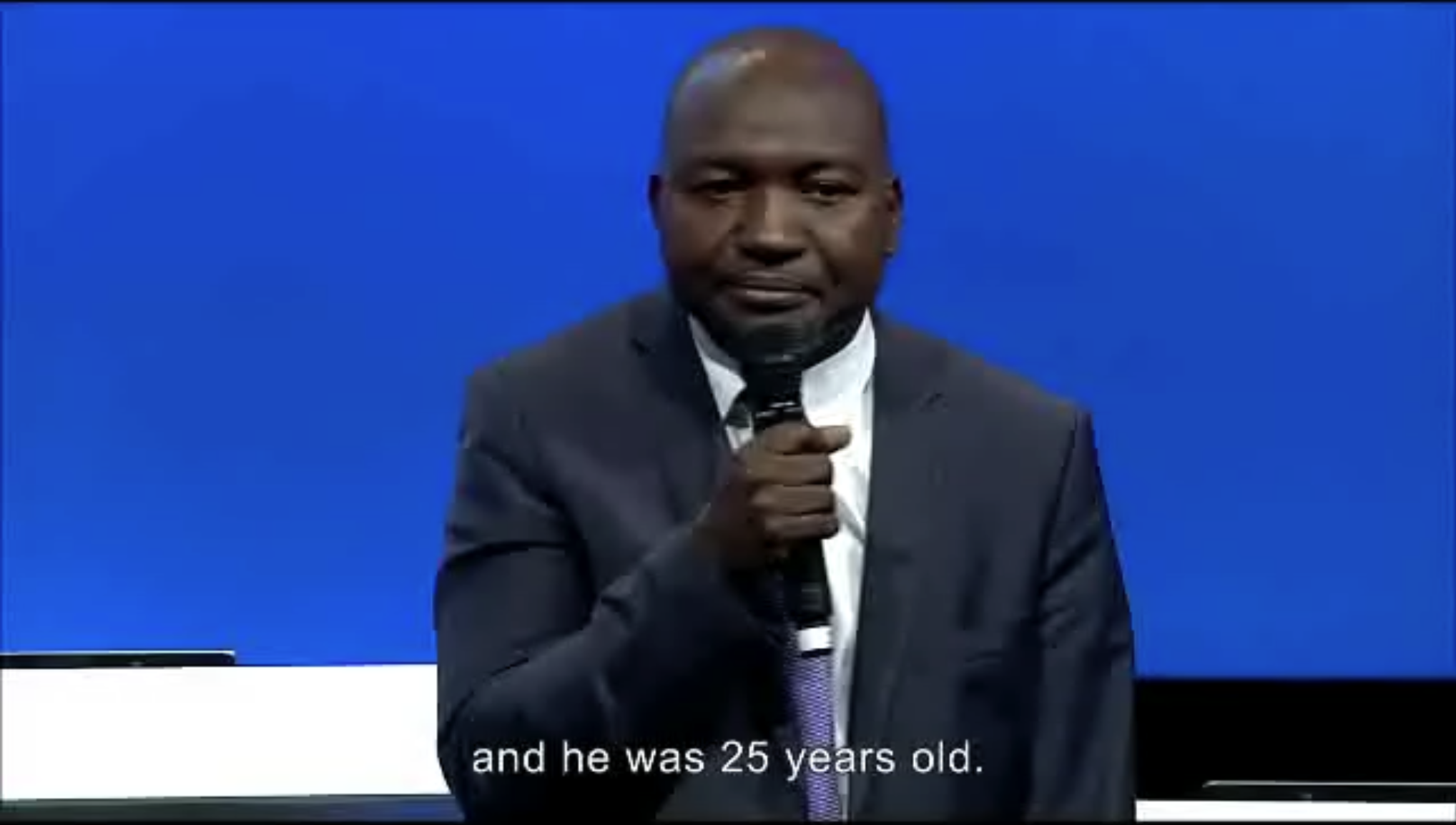 5
Kit de Integração de H3SA - TCG 2.3 - Segurança contra eventos acidentais: Mortes / Acidentes - V2
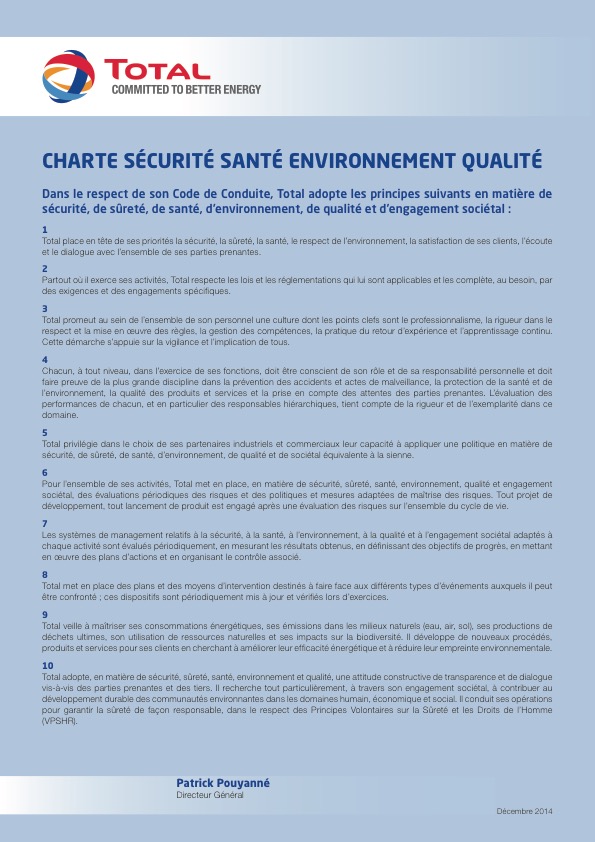 Objetivo: 0 mortes
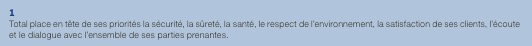 6
Kit de Integração de H3SA - TCG 2.3 - Segurança contra eventos acidentais: Mortes / Acidentes - V2
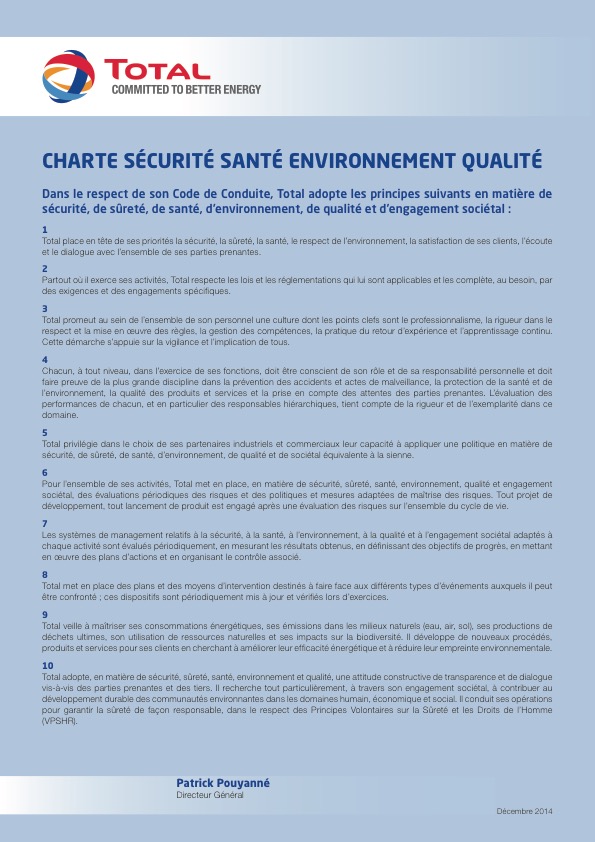 Objetivo: 0 mortes
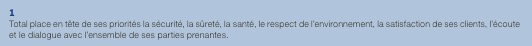 A intenção é clara: 0 mortos no Grupo.

Nenhuma pessoa deve perder a vida a trabalhar na TOTAL ou para a TOTAL (contratados).
7
Kit de Integração de H3SA - TCG 2.3 - Segurança contra eventos acidentais: Mortes / Acidentes - V2
E no seu caso?
No seu dia-a-dia (não profissional), como faz para se proteger dos acidentes?

Pode descrever uma situação em que tenha corrido risco de morte (ou com consequências muito graves).

Em casa, o que faz para que este tipo de acidentes não aconteça?

Como fará no âmbito da sua missão na Total?
8
Kit de Integração de H3SA - TCG 2.3 - Segurança contra eventos acidentais: Mortes / Acidentes - V2
o TRIR vs. as mortes
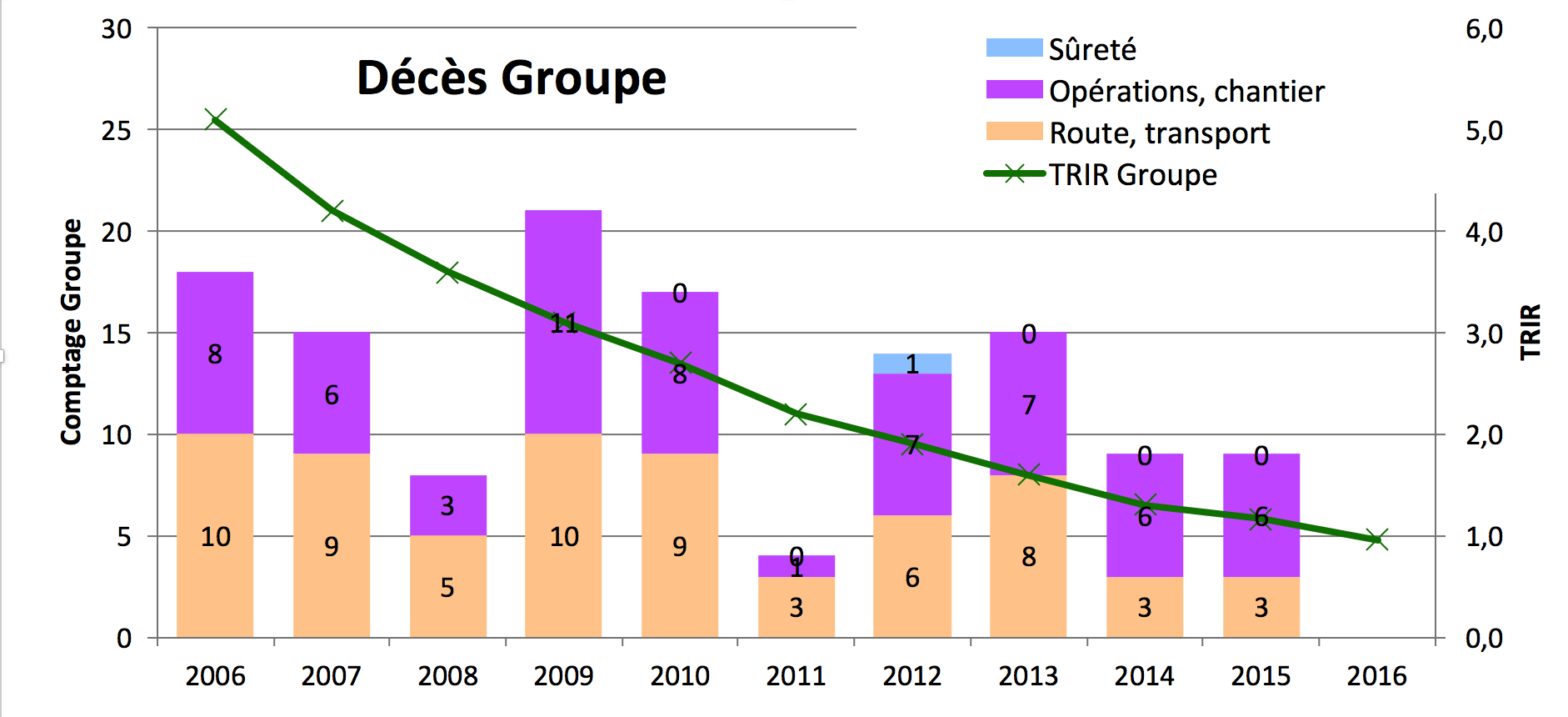 9
Kit de Integração de H3SA - TCG 2.3 - Segurança contra eventos acidentais: Mortes / Acidentes - V2
Evitar acidentes mortais:
O seu próprio comportamento enquanto homem e a atenção dada aos outros
A reflexão sobre as suas próprias atividades.
A análise dos riscos.
A benevolência sobre a vida dos outros.
Uma ligação forte com os contratados.
Respeitando as regras e procedimentos
Estes procedimentos e regras devem existir, ser conhecidos e aplicados com o máximo rigor.

Auditorias regulares no terreno para verificar a sua implementação e cumprimento e perceber o risco real (situações perigosas).
Se o risco zero não existe, 
todos os acidentes são evitáveis.
10
Kit de Integração de H3SA - TCG 2.3 - Segurança contra eventos acidentais: Mortes / Acidentes - V2
[Speaker Notes: A chave é cumprir estritamente as regras e procedimentos de segurança, assim como a análise e o reporting sistemático dos acidentes e quase acidentes e ter em consideração o fator humano.]